Idealismo
Vediamo di capire cos’è…
L’idealismo
Nasce dalla critica all’idea della cosa in sé (noumeno) kantiana
Forme a priori
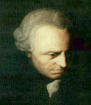 Inconoscibile!
Rappresentazione
(fenomeno)
SOGGETTO
REALTA’
(noumeno, cosa in sé)
Kant
Già in Kant, dunque, la realtà che noi conosciamo è una REALTA’ PENSATA (=idea), fenomeno, rappresentazione:  non è la realtà in se stessa

Tuttavia, una realtà esterna (causa e presupposto della mia conoscenza di essa), seppur inconoscibile, continua ad esistere.
Il REALISMO
1) C’è una realtà esterna indifferente e indipendente dal pensiero (soggetto e oggetto sono separati) 
II) Il soggetto può conoscere la realtà (immaginiamo che faccia una sorta di fotografia):
Totalmente 


In modo parziale e mediato (cioè dipendente dagli strumenti conoscitivi che ho a disposizione, es. le forme a priori kantiane)
immagino che la fotografia riproduca in modo fedele ciò che c’è fuori
la fotografia dipende non solo da ciò che fotografo ma anche dalla mia macchina fotografica
IDEALISMO
“la natura non ha corteccia” (Goethe)
Punto di partenza: il concetto stesso di cosa in sé è contraddittorio: il noumeno va eliminato.
Sparisce ogni barriera tra soggetto e oggetto: ciò che appare nella coscienza (nel pensiero) è la realtà in se stessa.
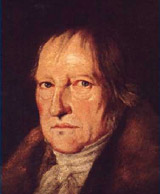 REALTA’

SOGGETTO       OGGETTO
Idealismo
Il contenuto del pensiero è l’unica cosa che rimane. Il pensato coincide con la Realtà. Il pensiero è il TUTTO. Tutto è dunque Idea ( idealismo). 

Il pensiero non può essere limitato da nulla: se penso qualcosa di esterno… lo sto pensando! Nulla è fuori di esso: per questo viene anche chiamato Assoluto e coincide con Dio, infatti:
niente può essere esterno al Tutto
Dio, infinito e perfetto, non può essere limitato da nulla
Non potendo esserci nulla al di fuori del pensiero, significa che il pensiero è immanente (=forza interna) alla realtà.
Cos’è questo “pensiero”?
Il pensiero di cui parliamo non è l’atto dell’individuo umano singolo:

Prima (e dopo) gli idealisti si diceva: l’uomo è la sostanza; il pensiero è il suo atto essenziale
Gli idealisti affermano: la sostanza è il PENSIERO e gli uomini (e la natura tutta) non sono altro che individuazioni accidentali di esso
Nell’uomo il pensiero è consapevole; nella natura è inconsapevole